Classic Blocks World
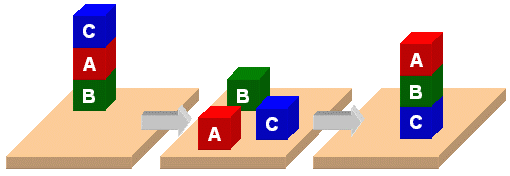 Classic Blocks World
We’ll look at the classic blocks world domain
Starting with
BW: a domain file
Several problem files
We’ll use planning.domains to demonstrate solving the problems
And then show simple extensions to the domain by adding predicates and constants
bw.pddl 1
(define (domain bw)

  (:requirements :strips)

  (:predicates
      (on ?x ?y)         ; object ?x is on ?object ?y
      (on-table ?x)   ; ?x is directly on the table
      (clear ?x)         ; ?x has nothing on it
      (arm-empty)   ; robot isn't holding anything
      (holding ?x))   ; robot is holding ?x

  ;; the four classic actions for manipulating objects
  … actions in next four slides …
Allows basic add anddelete effects in actions
List all the predicates with
their arguments
bw.pddl 2
(:action pick-up
     :parameters (?ob1)

     :precondition 
          (and (clear ?ob1)
                   (on-table ?ob1) 
                   (arm-empty))

     :effect
          (and (not (on-table ?ob1))
  	      (not (clear ?ob1))
	      (not (arm-empty))
	      (holding ?ob1)))
Variable for the argument
of a pick-up action
These three statements
must be True before we
can do a pick-up action
After doing a pick-up action, these becomeTrue
bw.pddl 3
(:action pick-up
     :parameters (?ob1)

     :precondition 
          (and (clear ?ob1)
                   (on-table ?ob1) 
                   (arm-empty))

     :effect
          (and (not (on-table ?ob1))
  	      (not (clear ?ob1))
	      (not (arm-empty))
	      (holding ?ob1)))
Variable for the argument
of a pick-up action
These three statements
must be True before we
can do a pick-up action
After doing a pick-up action, these becomeTrue
bw.pddl 4
(:action put-down
     :parameters (?ob)
     :precondition (holding ?ob)
     :effect
          (and (not (holding ?ob))
	   (clear ?ob)
	   (arm-empty)
	   (on-table ?ob)))

  (:action stack
     :parameters (?ob ?underob)
     :precondition (and (holding ?ob) (clear ?underob))
     :effect
         (and (not (holding ?ob))
	   (not (clear ?underob))
	   (clear ?ob)
	   (arm-empty)
	   (on ?sob ?underob)))
put-down means put thethink you are holding onthe table
stack means put thething you are holding onanother object
bw.pddl 5
(:action unstack
     :parameters (?sob ?sunderob)
     :precondition 
         (and (on ?sob ?sunderob) 
                  (clear ?sob)
                  (arm-empty))
     :effect
          (and (holding ?sob)
	   (clear ?sunderob)
	   (not (clear ?sob))
	   (not (arm-empty))
	   (not (on ?sob ?sunderob)))

) ; this closes the domain definition
unstack means take thefirst arg off the secondarg
First arg can’t have anything on it and therobt cannot be holdinganything
Here are the updatesto our knowledge basedescribing the state ofthe world
;; The arm is empty and there is a stack of three blocks: C is on B which is on A;;  which is on the table.  The goal is to reverse the stack, i.e., have A on B and B;;  on C.  No need to mention C is on the table, since domain constraints will enforce it.

(define (problem p03)
  (:domain bw)
  (:objects A B C)
  (:init (arm-empty)
            (on-table A)
            (on B A) 
	 (on C B)
	 (clear C))
  (:goal (and (on A B) 
                      (on B C))))
C
A
B
B
A
C
p03.pddl
http://planning.domains/
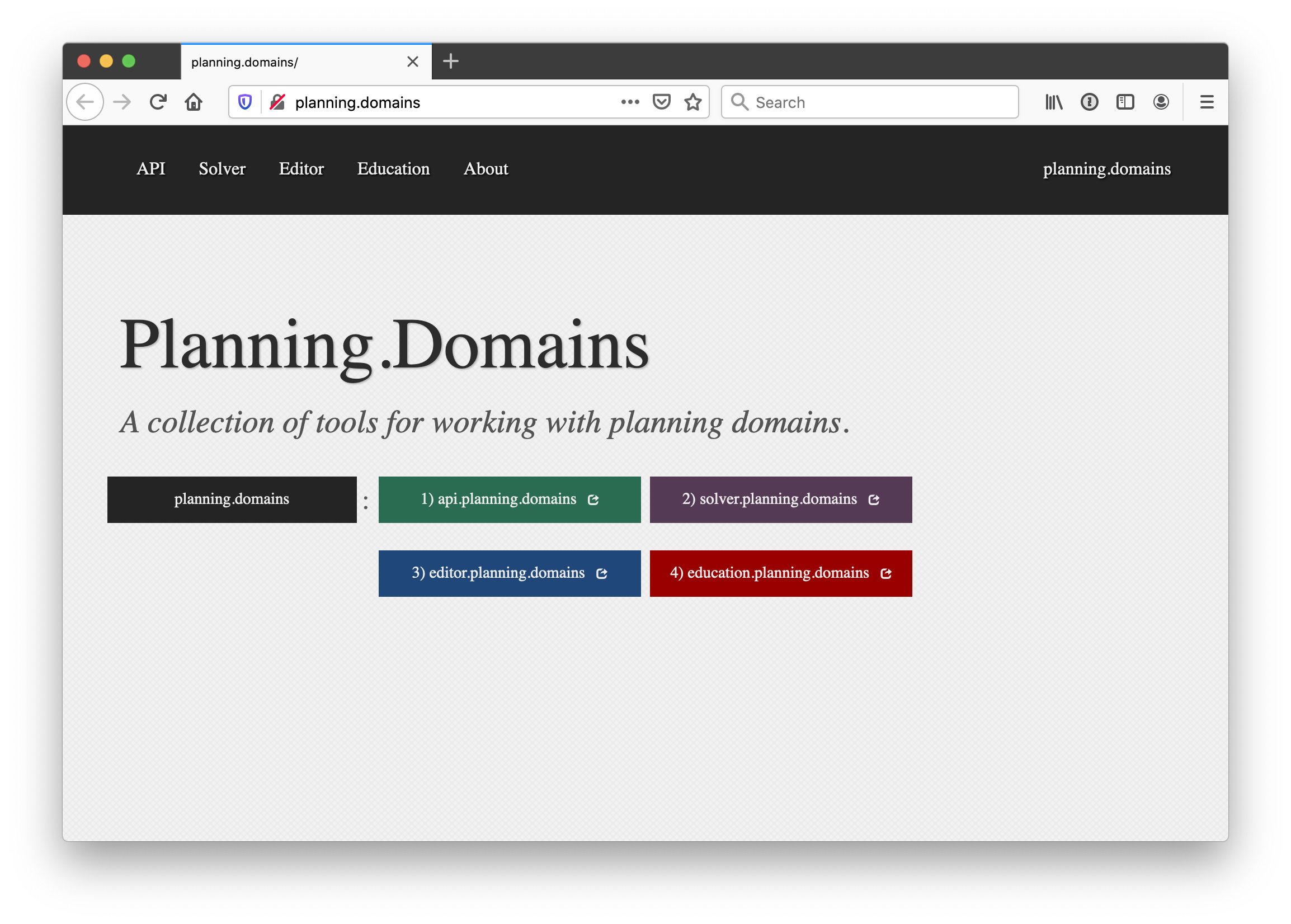 Open the PDDL editor,upload our domain andproblem files, and runthe solver.
Online Demonstration
We’ll try an online demonstration, using planning.domains and the files in the planning subdirectory of our 471 code repository
bw.pddl
p01.pddl
p02.pddl
p03.pddl
p12.pddl
p36.pddl
Fin
11